How to use this file?
Choose the slide and colour you want to use. 
Costumise the content on the chosen slide/slides
Go to File in the header and choose Save As, or press ctrl+shift+S 
Choose: Save as type: JPEG 






Choose the Page you customized
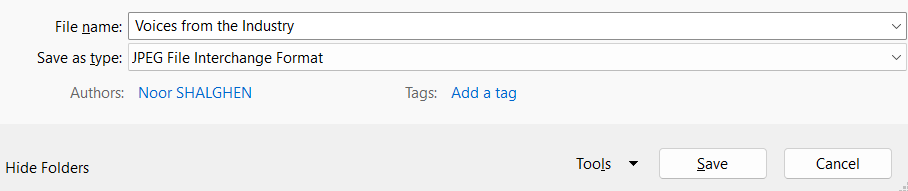 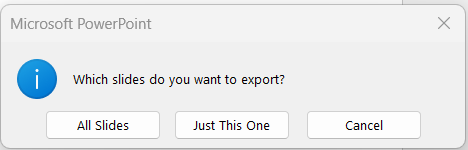